Three Post–High School Journeys
1
Together, we will read through all three scenarios. 
We will then divide ourselves into three smaller groups. 
In the small groups, you will have 10 minutes to come up with a plan for how each person can work toward achieving their dreams and aspirations. 
Please be ready to share after!
Instructions
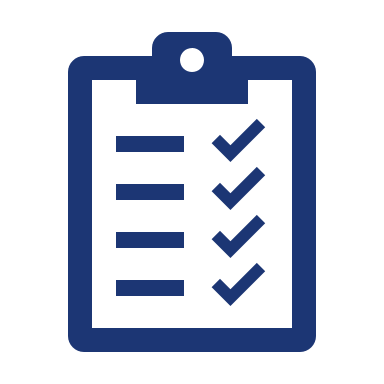 2
Jazz wants to take a gap year after they graduate from high school. 
Their long-term goal is to go to law school and become a lawyer. 
Jazz would also love to purchase their own home before going to law school. 
Jazz wants to accomplish these goals within 10 years of graduating high school. 
Can they take a gap year, then go to college, purchase a home, and go to law school within 10 years?
If yes, how? 
If no, what other approach could Jazz take to achieving these goals?
Map out Jazz’s journey.
Scenario 1 – Jazz’s Journey
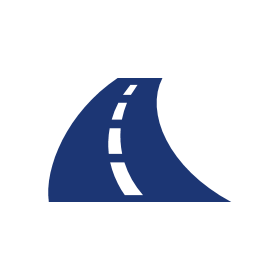 3
Luke is excited about pursuing higher education after graduating from high school. 
Luke recently found out his girlfriend is expecting his baby. He wants to propose to her before the baby is born, then surprise her with a destination wedding in another country in 2 years.
His long-term goal is to become a plumbing engineer within the next 5 years. 
Is this plan realistic?
If yes, how?
If no, what would your recommendations be for how Luke can achieve these goals?
Map out Luke’s journey.
Scenario 2 – Luke’s Journey
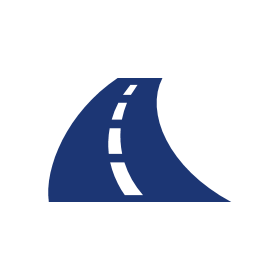 4
Iris loves creating ice sculptures! 
She wants to be a professional ice sculptor in New York City. 
Iris currently lives in Montana and works at her family’s cattle farm where she is expected to work extremely long hours, but this leaves her no time to practice her ice sculpting skills.
She wants to move to New York City within the next year to focus on her art career. 
Can this move be done in the next year?
If yes, how?
If no, what would you recommend she do?
Map out Iris’s journey.
Scenario 3 – Iris’s Journey
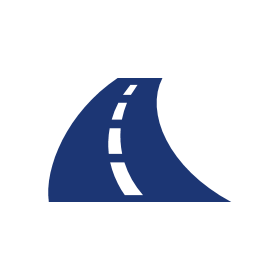 5
Please choose a leader from each group to share your plan for each scenario. 
Please describe the approach you think your main character should take.
Please share details about:
How you made your decisions.
What role did money play in your decisions?
Did you have to reconsider any of the plans?
What additional information did you wish you had, if any?
Share
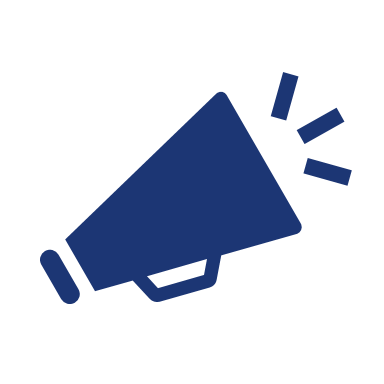 6
Money Matters: Education and Career Paths and Your Financial Future
7
Education and Career Paths
Example education and career paths
Straight to the workforce
Community college, trade school, and other certifications
Bachelor’s degree
A combination of these options
Examples:
Join the military, entrepreneurship, traditional employment
Examples:
Associate degree in anticipation of transferring to a 4-year college, skilled trades certification
Examples:
4 years of public/private college, or time at a community college followed by an accredited college/university
Examples:Certificate program followed by additional classes part-time while working in a field
8
Gap Year
Let’s cover some key terms
Workforce
Community College
Trade School
Certification
9
Financial literacy is the ability to understand certain financial concepts and make use of a variety of financial skills, such as:
How to earn money through employment or your own business opportunities.
Understanding paychecks and taxes
How to create a budget and stick to it
How to shop intelligently to get the best price and features
The importance of saving money for future needs
Opening and using bank accounts
What interest is
How to invest money so your savings can help you earn even more money
What debt is, and the difference between good and bad debt
How credit works and how to use credit responsibly
How to finance your education after high school, including obtaining financial aid if needed
How to protect your money from identity theft or other types of fraud
Planning for retirement
What is Financial Literacy?
10
[Speaker Notes: Facilitator. Click on the slide while presenting to reveal the definition and examples for students.]
Basic rule to follow: 50/30/20 
What does this mean? 
50% Necessities 
30% Wants
20% Savings/Debt
50/30/20 Method
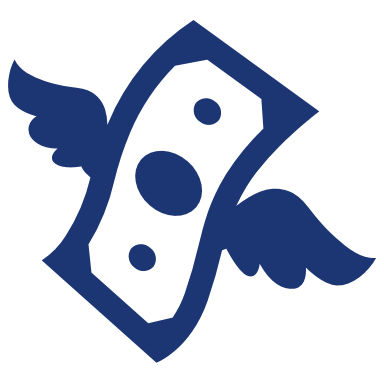 11
Sheldon earns an average of $2,000 a month in profit from his streetwear brand. 
Based on the 50/30/20 method, how much should he spend on his needs, wants, and savings/debt payments?
Real-life budget example – Sheldon
12
Sabrina brings home $1,500 a month working part-time at the local deli. 
She shares an apartment with her sister in which her share of the rent, utilities, groceries, and other expenses is $900. 
Additionally, she spends about $600 a month on facials, nails, yoga classes, and streaming services. 
Is she living on 50/30/20 budget? If not, what is her budget breakdown? Would you recommend these spending habits? Any suggestions??
Real-life budget example – Sabrina
13
Steven makes $3,000 a month. He needs to buy a car so he can get to work at the Mercedes-Benz dealership. 
He has no other means of transportation so he must get a car. 
He can get a discount and financing on a Mercedes-Benz through his job. 
For $850 a month for the next 7 years, Steven can ride around in style. 
Is this a smart decision for him? How does it fit into the 50/30/20 method?
Real-life budget example – Steven
14
What is a mind map?
What does it include?
Why is it useful?
Mind Mapping
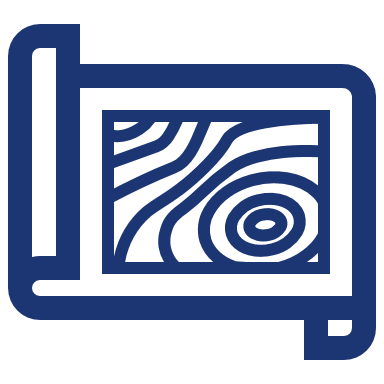 15
Mind Mapping (1 of 2)
Values
Goals
My future career
Barriers
Knowledge/Skills
Opportunities
Interests
Personality
16
Mind Mapping (2 of 2)
Independence
Values
Goals
Creativity
Security
My future career
Barriers
Knowledge/Skills
Opportunities
Interests
Personality
17
Funding Source
This resource was developed by RTI International under contract GS-00F-354-CA/75ACF122F80038 with the U.S. Department of Health and Human Services, Administration on Children, Youth and Families, Family and Youth Services Bureau.
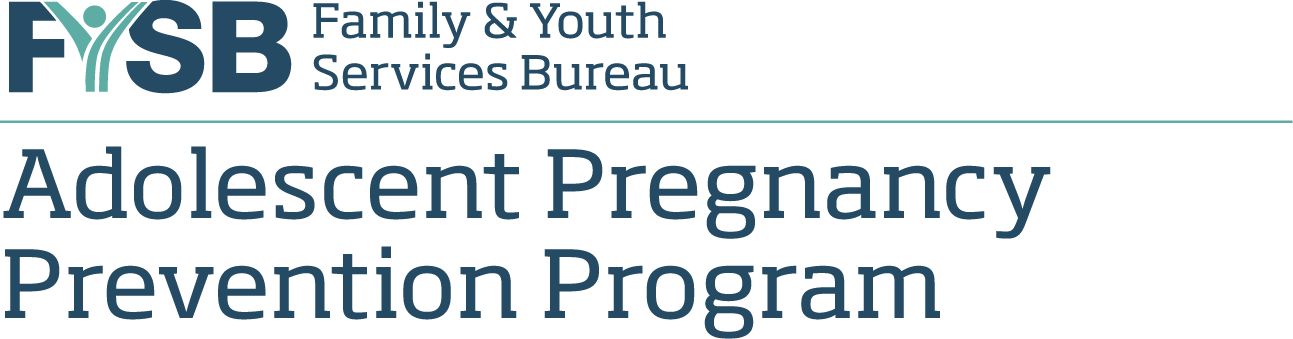 18